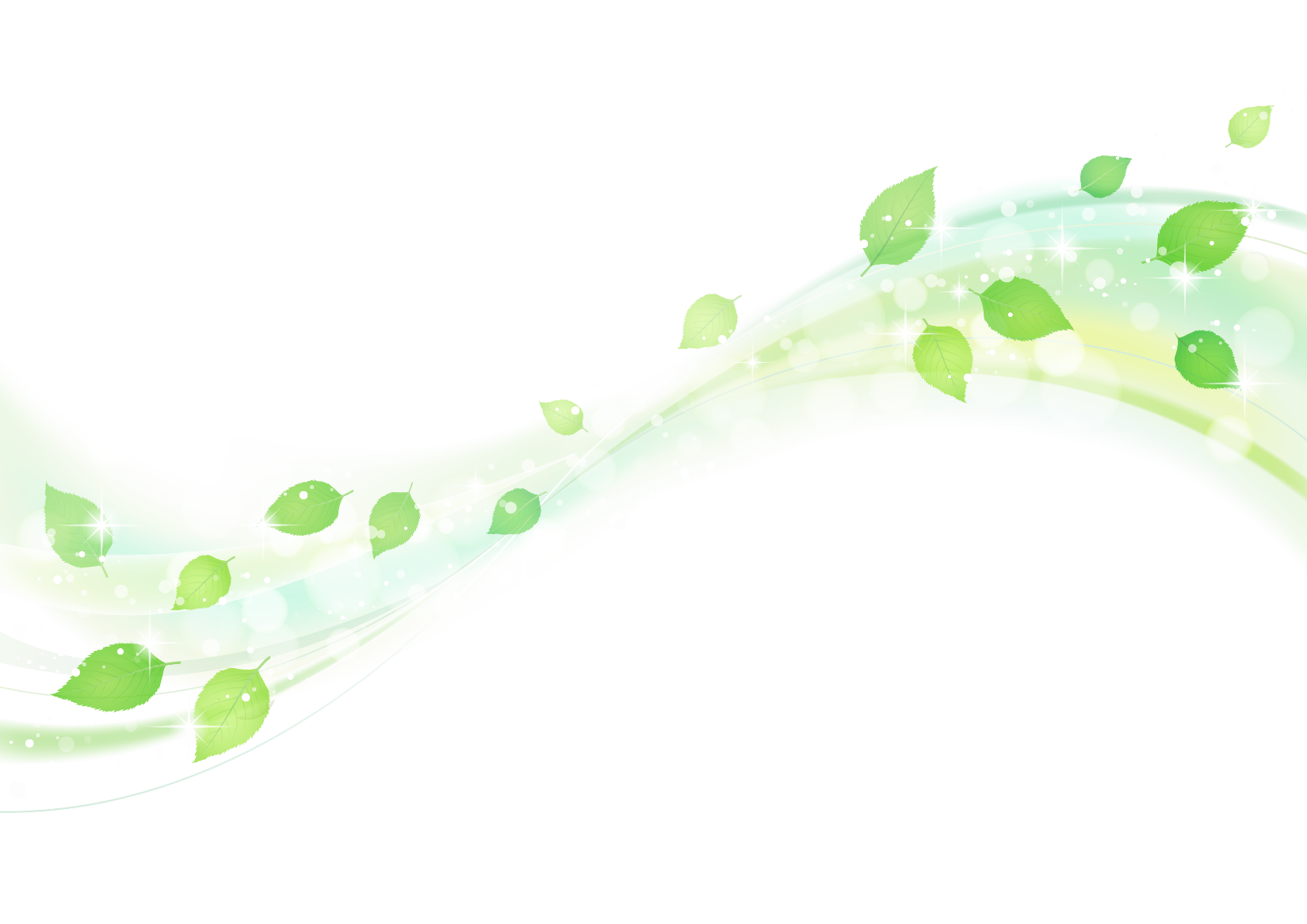 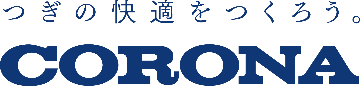 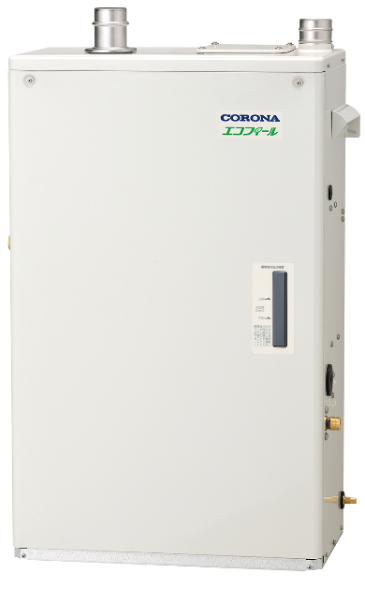 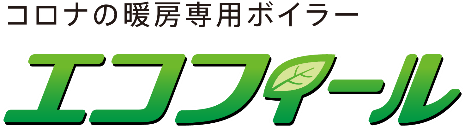 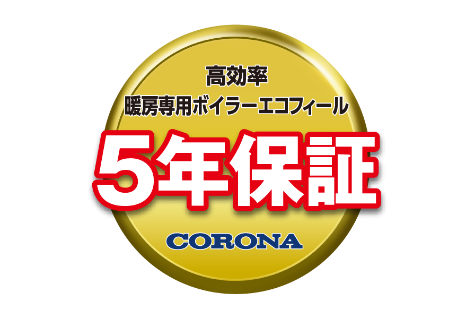 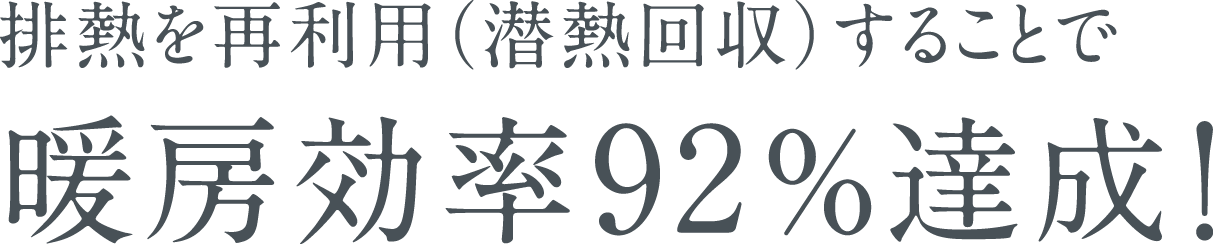 UHB-EG121(FF)
本体希望小売価格　
　　393,800円（税抜358,000円）
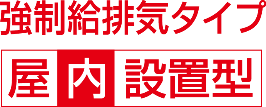 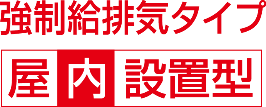 氷結予防排気筒【UHB-FFEG2】　       
26,400円（税抜24,000円）
標準排気筒【UHB-FFEG1】　       
24,200円（税抜22,000円）
合計希望小売価格 
418,000円（税抜380,000円）
合計希望小売価格 
420,200円（税抜382,000円）
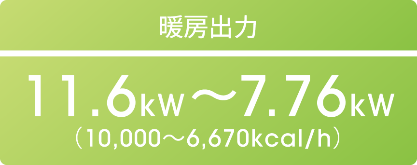 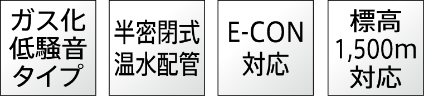 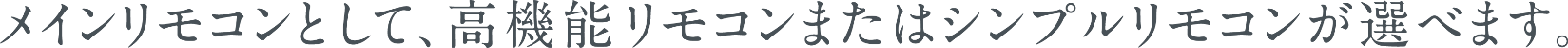 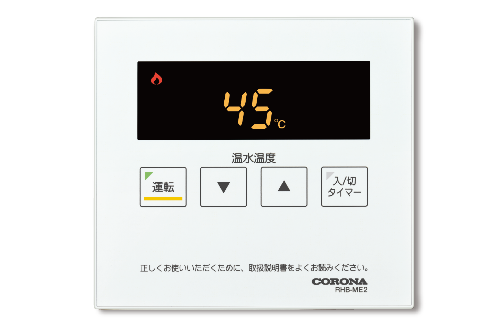 ・ecoガイド搭載
　「節約アドバイス」
　「灯油使用量」
　「故障かなと思ったら」
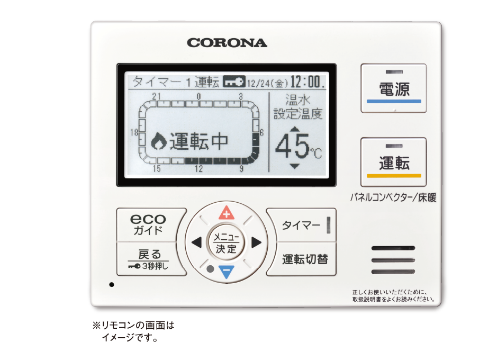 ・大きな表示
　シンプルで大きなLED
　表示
・入／切タイマー
　簡単操作でわかりやすい
　タイマー設定。
・24時間タイマー機能
　2コース設定が可能
・節約運転
　通常運転より温水設定
　温度を下げて運転
高機能リモコン　
　　RHB-MD2  26,620円（税抜24,200円）
シンプルリモコン
　　　　RHB-ME2  19,360円（税抜17,600円）
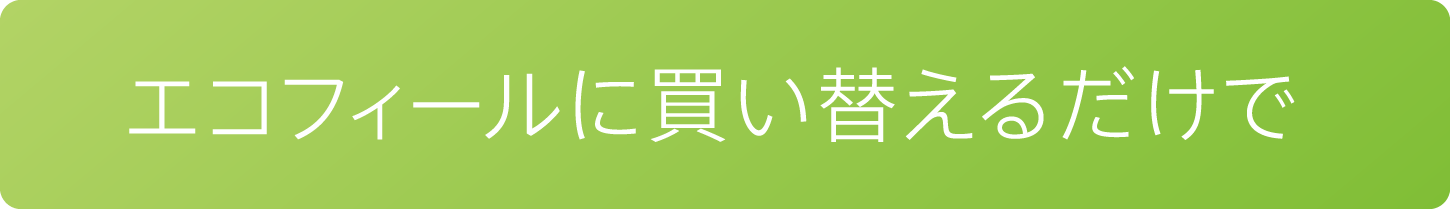 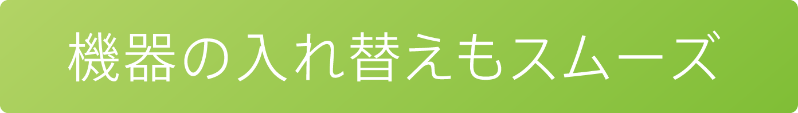 暖房配管口は「左側面」「背面」両方向対応
ランニングコストを大幅にカット！
様々な入れ替えシーンに対応する省施工・コンパクト設計で施工しやすい
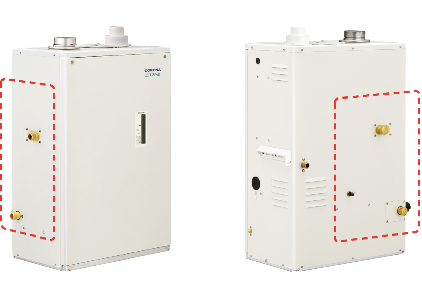 今お使いのボイラーを
　　　　エコフィールに買い替えてみると
例えば
１年間で約156Lも灯油節約
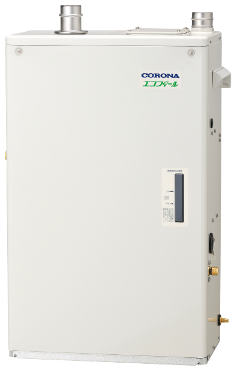 「左側面」
「背面」
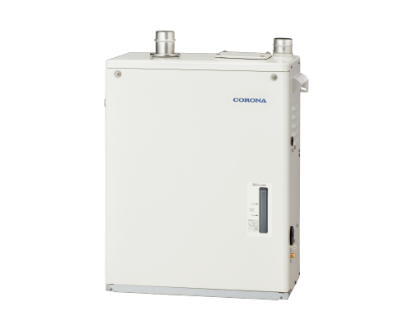 給排気筒の取り付けがカンタン
約20,600円も
おトク！
既存の壁穴をそのまま利用できるので、開け直す必要なし
※当社従来機種（同暖房出力）からの入れ替えの場合
断熱材付きの専用給排気筒が選択可能
設置環境により給排気筒を選択してください。
UHB-G120H
※詳しくはカタログをご覧ください。
UHB-EG121